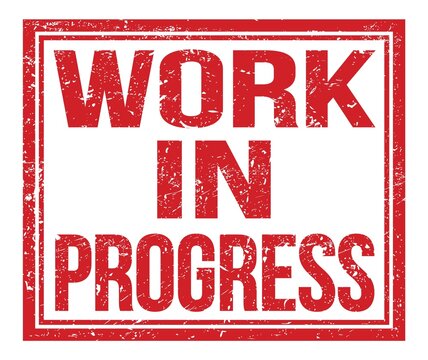 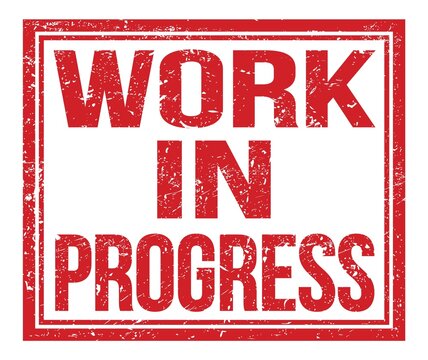 Solenoid design optimization for improved beam transport
Florian Kroll – Institute of Radiation Physics – Application-oriented Laser-plasma Accelerators
(i)LIGHT-Meeting 2024
Laser accelerator meets pulsed high-field magnet
Preparing the LPA proton source for application
post-acceleration
sample
irradiation
Efficient, tunable beam transport via chromatic focusing
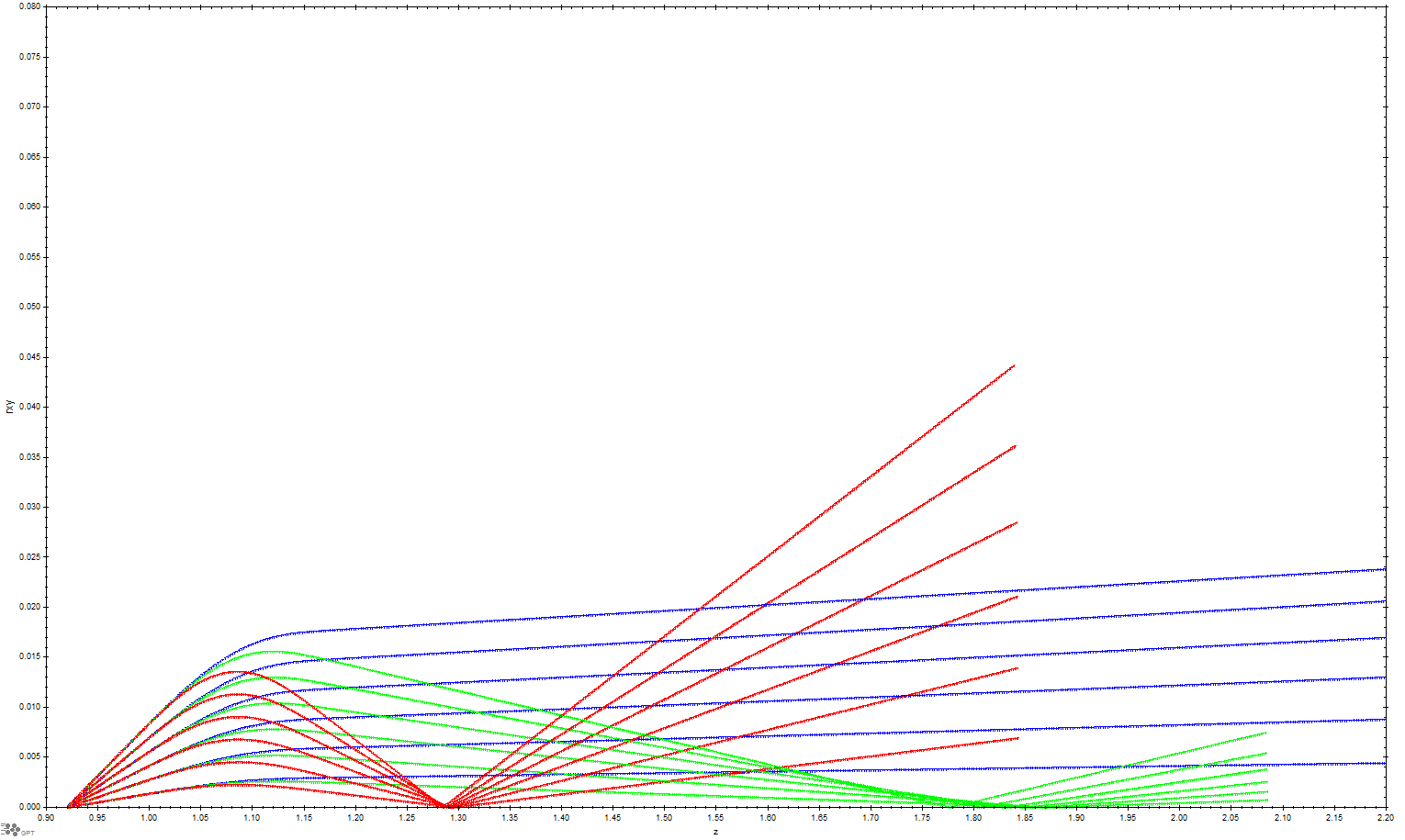 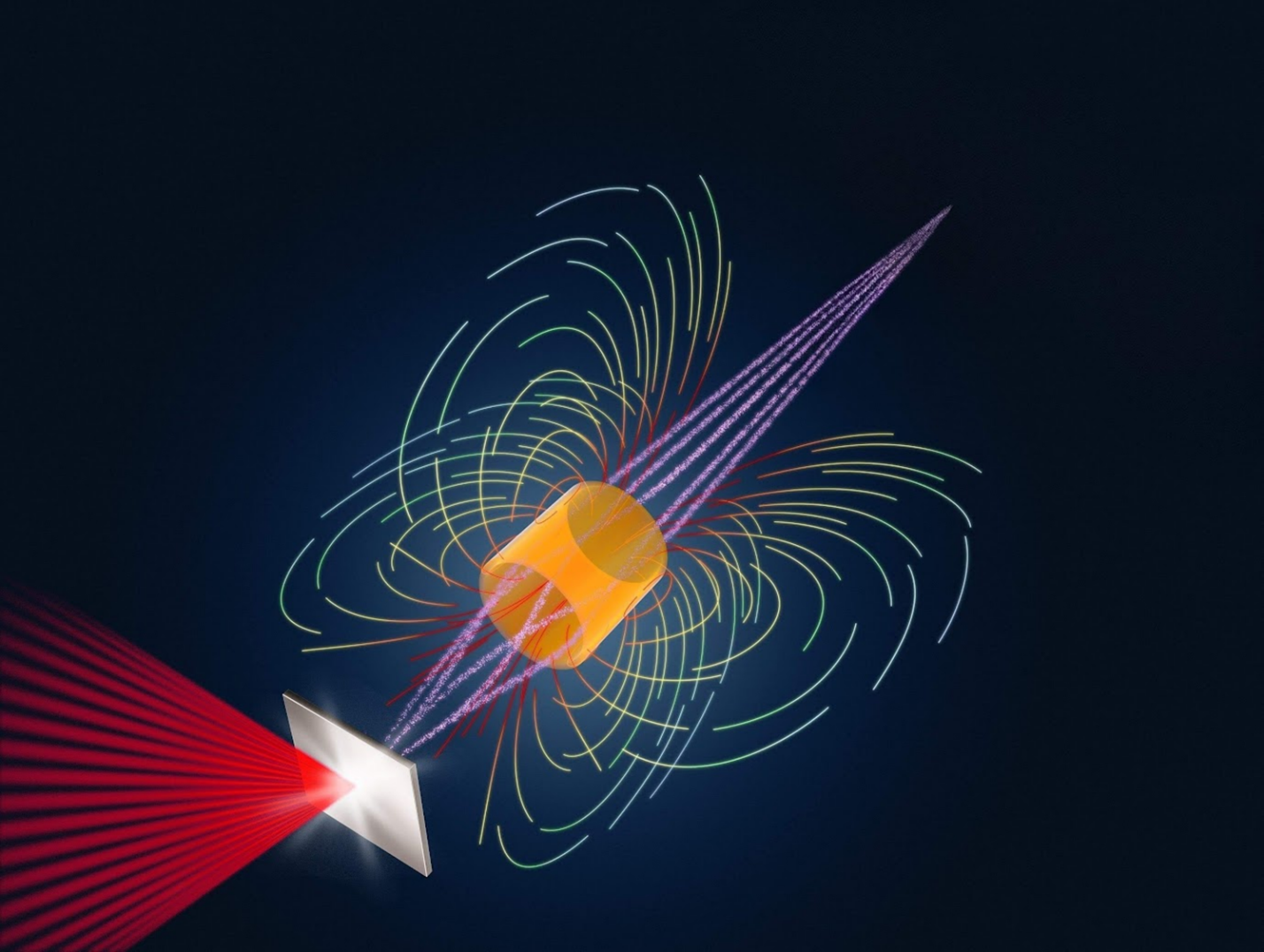 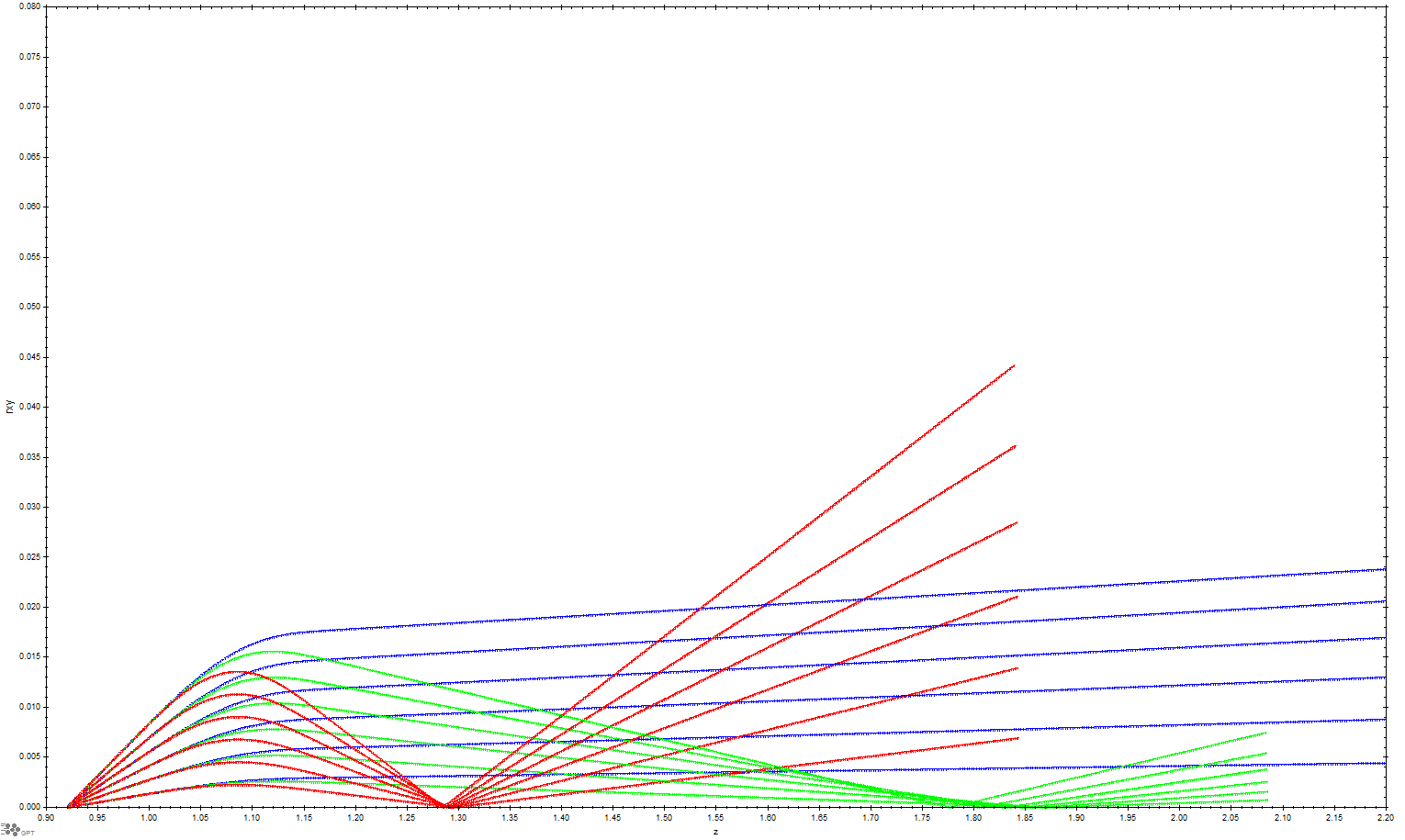 injection
pump/probe
sol
radiobiology
accelerator
physics
20
etc.
material 
science
0
r [mm]
- 20
E1 < E2 < E3
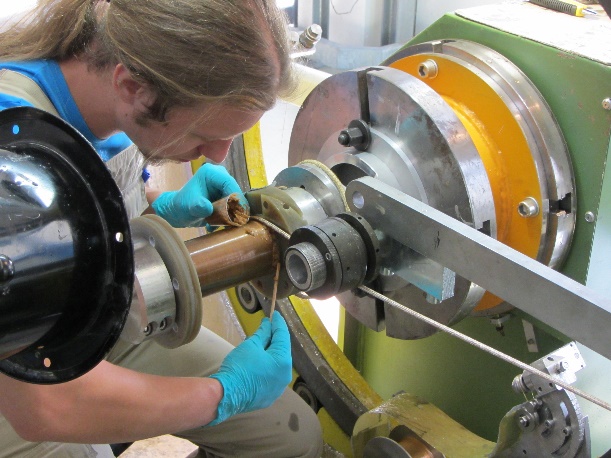 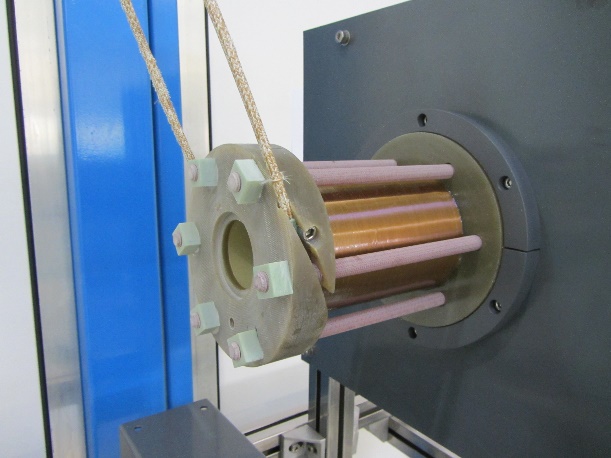 2
30.10.2024
(i)LIGHT-Meeting 2024
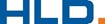 Pulsed power technology platform (ALBUS)
And associated research
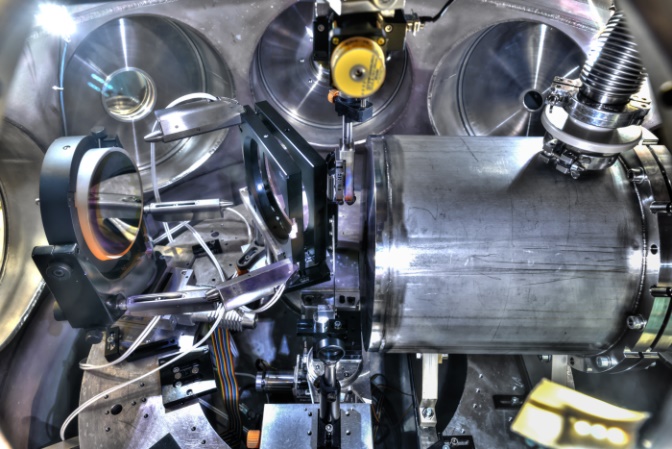 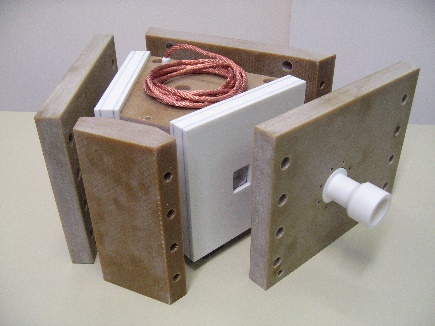 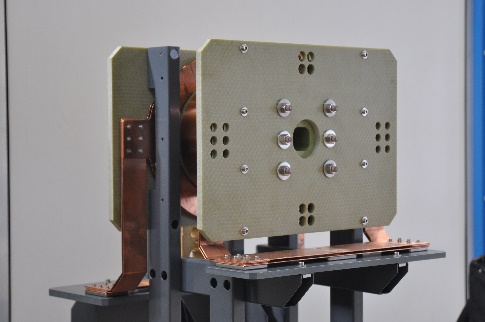 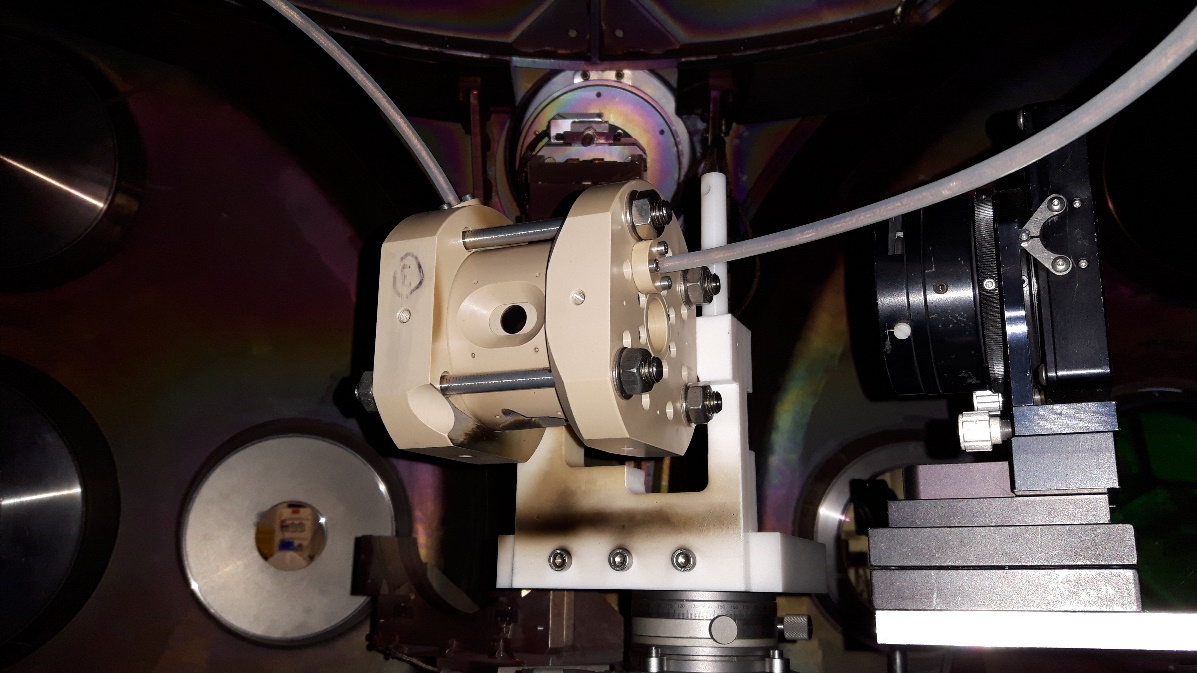 Solenoid 
lens (20 T)
Dipole sector 
magnet (10 T)
Quadrupole 
lens (250 T/m)
Split-pair 
solenoid (15 T)
Portable current pulse generators (Eel ≤ 94 kJ)
Accelerator Physics
Laboratory Astrophysics
Nazary et al., J. Plasma Phys. 90 (2024)
Corvino et al., HPLSE 12 (2024)
Metzkes-Ng et al., Sci. Rep. 13 (2023)
Reimold et al., PMB 68 (2023)
Reimold et al., HPLSE 11 (2023) 
Gerlach et al., HPLSE 11 (2023) 
Reimold et al., Sci. Rep. 12 (2022)
Metternich et al., PRAB 25 (2022)
Kroll et al., Nat. Phys. 18 (2022)
Brack et al., Sci. Rep. 10 (2020)
Haffa et al., Sci. Rep. 9 (2019)
Jahn et al., PRAB 22 (2019) 
Jahn et al., NIM-A 909 (2018)
Jahn et al., RSI 89 (2018)
Masood et al., PMB 62 (2017)
Busold et al., Sci. Rep. 5 (2015)
Masood et al., AP-B 117 (2014) 
Busold et al., NIM-A 740 (2014)
Busold et al., PRAB 17 (2014)
Busold et al., PRAB 16 (2013)
Perez-Martin et al., HPLSE 11 (2023)
Bohlin et al., PPCF 64 (2022)
Manuel et al., MRE 6 (2021) 
Mabey et al., Astrophys. J. 896 (2020)
Mabey et al., Sci. Rep. 9 (2019)
Albertazzi et al., HPLSE 6 (2018)
Albertazzi et al., Science 346 (2014)
Albertazzi et al., RSI 84 (2013)
3
30.10.2024
(i)LIGHT-Meeting 2024
Pulsed power technology platform (ALBUS)
And associated research
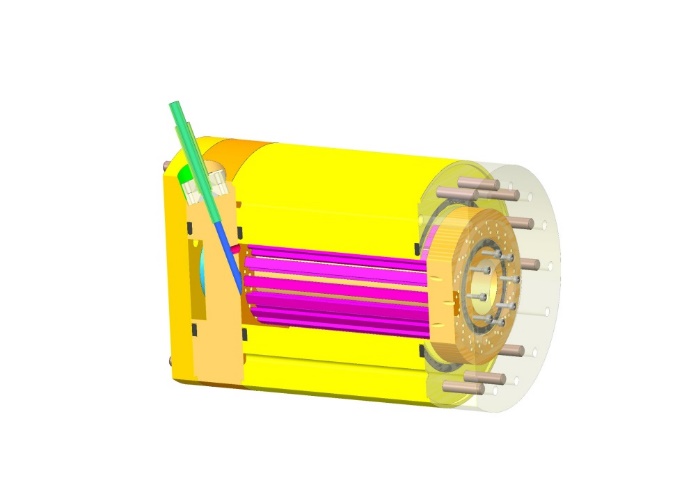 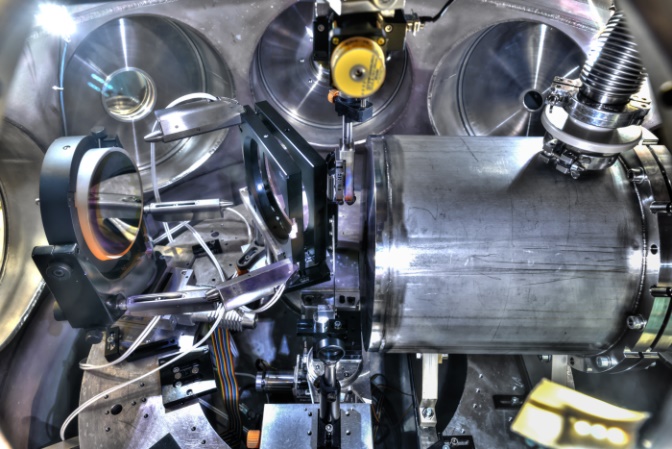 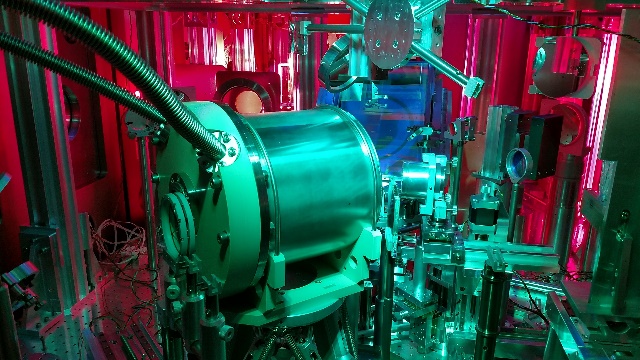 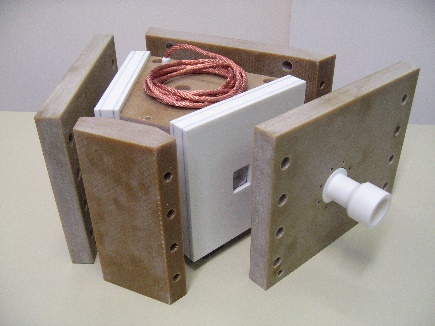 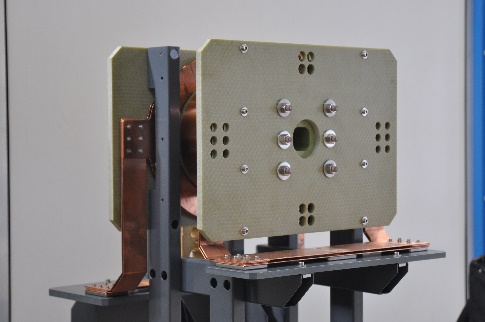 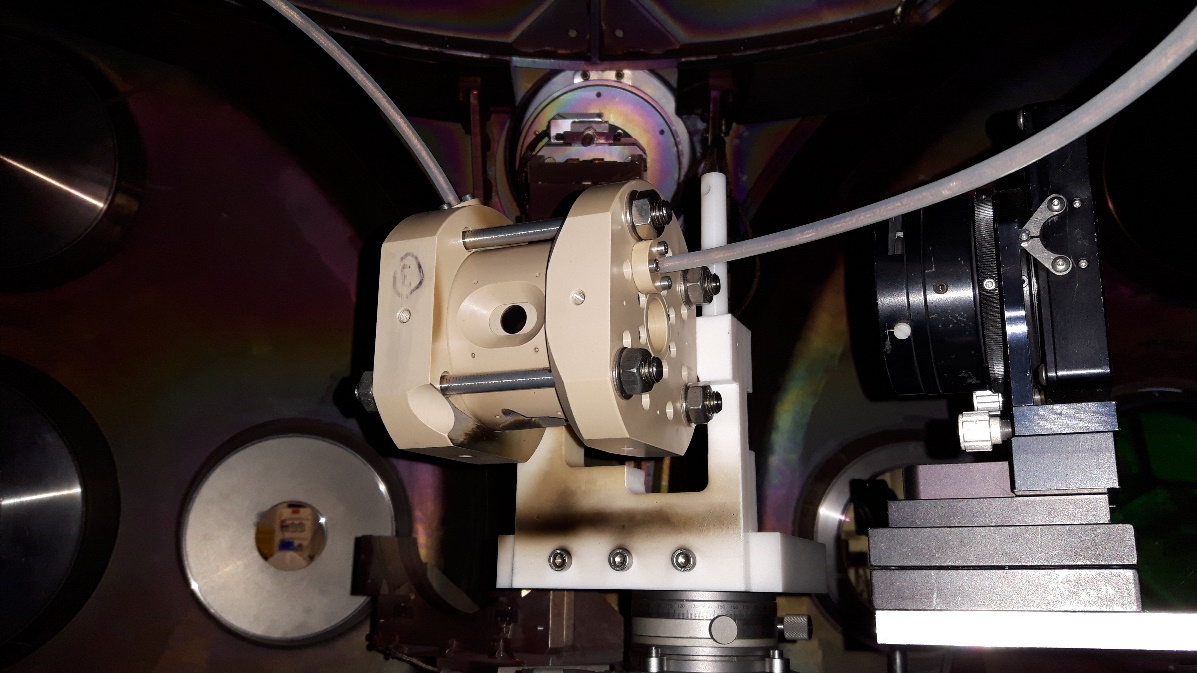 Cooled 
solenoid (20 T)
Solenoid 
lens (20 T)
Dipole sector 
magnet (10 T)
Quadrupole 
lens (250 T/m)
Split-pair 
solenoid (15 T)
Portable current pulse generators (Eel ≤ 94 kJ)
Accelerator Physics
Laboratory Astrophysics
Nazary et al., J. Plasma Phys. 90 (2024)
Corvino et al., HPLSE 12 (2024)
Metzkes-Ng et al., Sci. Rep. 13 (2023)
Reimold et al., PMB 68 (2023)
Reimold et al., HPLSE 11 (2023) 
Gerlach et al., HPLSE 11 (2023) 
Reimold et al., Sci. Rep. 12 (2022)
Metternich et al., PRAB 25 (2022)
Kroll et al., Nat. Phys. 18 (2022)
Brack et al., Sci. Rep. 10 (2020)
Haffa et al., Sci. Rep. 9 (2019)
Jahn et al., PRAB 22 (2019) 
Jahn et al., NIM-A 909 (2018)
Jahn et al., RSI 89 (2018)
Masood et al., PMB 62 (2017)
Busold et al., Sci. Rep. 5 (2015)
Masood et al., AP-B 117 (2014) 
Busold et al., NIM-A 740 (2014)
Busold et al., PRAB 17 (2014)
Busold et al., PRAB 16 (2013)
Perez-Martin et al., HPLSE 11 (2023)
Bohlin et al., PPCF 64 (2022)
Manuel et al., MRE 6 (2021) 
Mabey et al., Astrophys. J. 896 (2020)
Mabey et al., Sci. Rep. 9 (2019)
Albertazzi et al., HPLSE 6 (2018)
Albertazzi et al., Science 346 (2014)
Albertazzi et al., RSI 84 (2013)
4
30.10.2024
(i)LIGHT-Meeting 2024
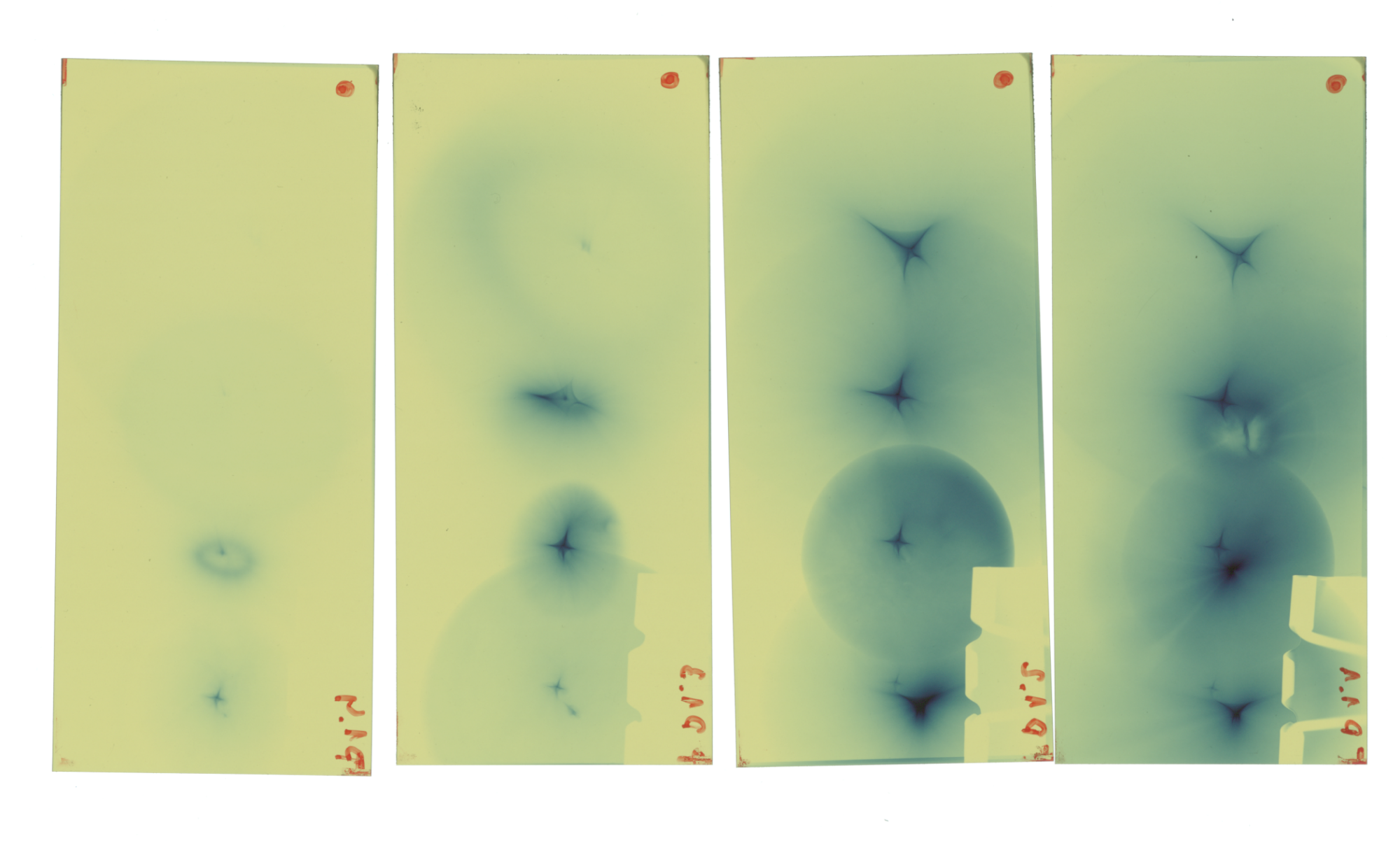 Messy focal spots
Strong astigmatism-like aberrations
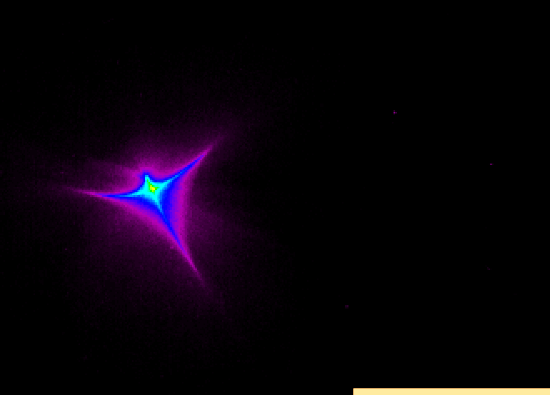 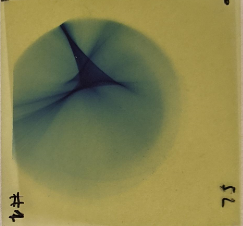 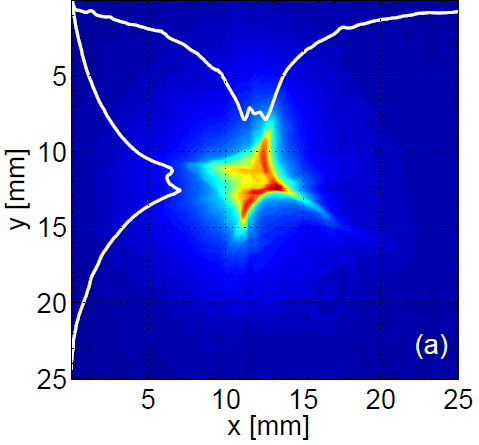 Hard to model and reproduce in simulations
5
30.10.2024
(i)LIGHT-Meeting 2024
B-field and particle tracing simulations
Set 1 – reference helix
side view
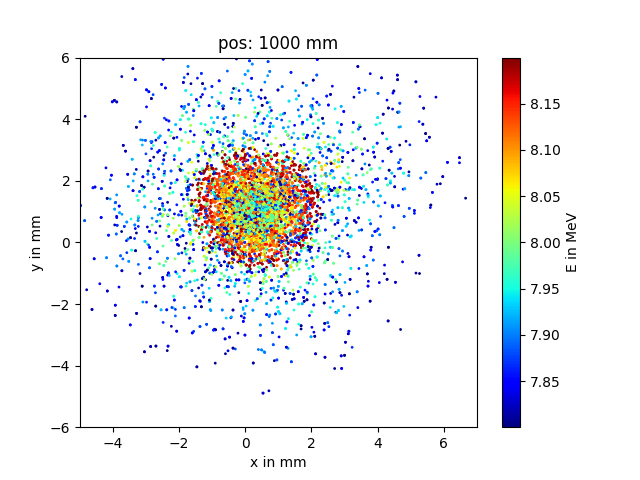 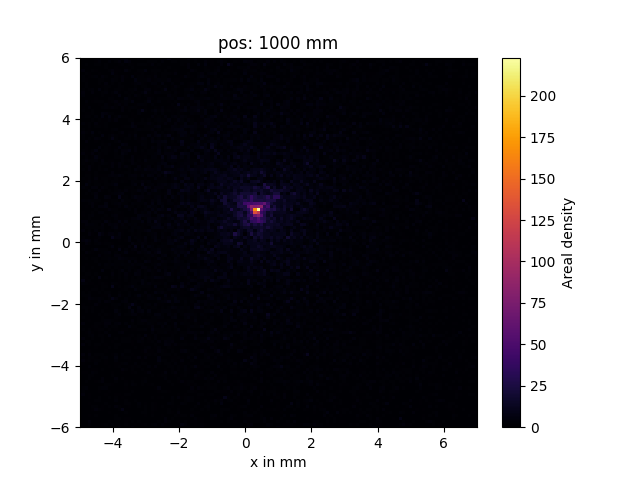 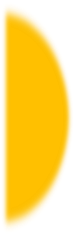 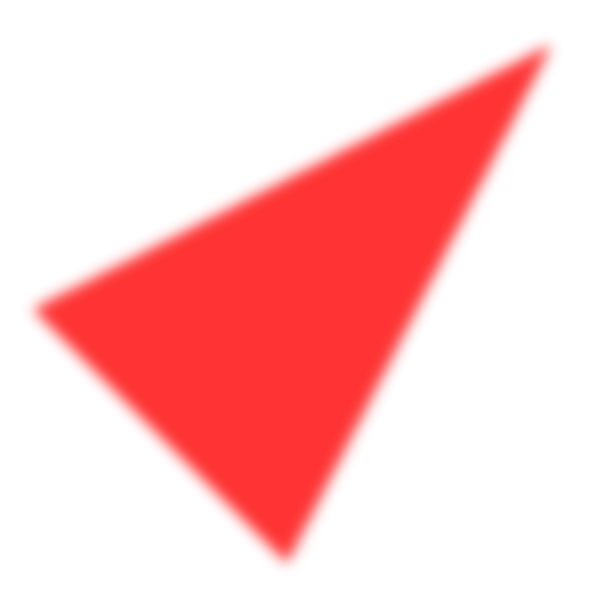 front view
Helix w/o wires generates nice focal spot
6
30.10.2024
(i)LIGHT-Meeting 2024
B-field and particle tracing simulations
Set 2 – helix + wires straight upwards
side view
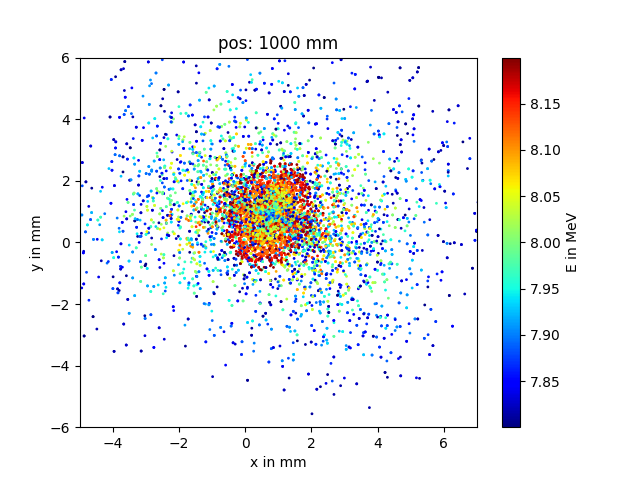 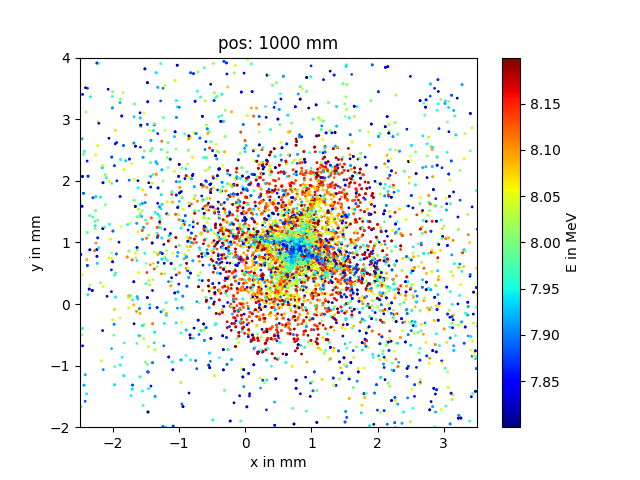 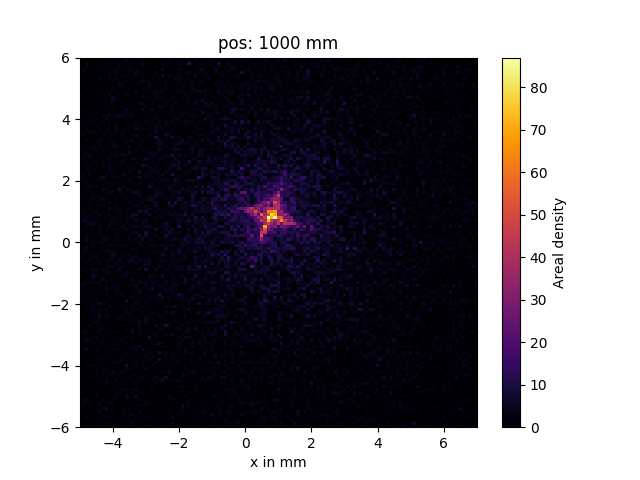 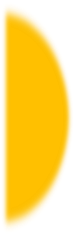 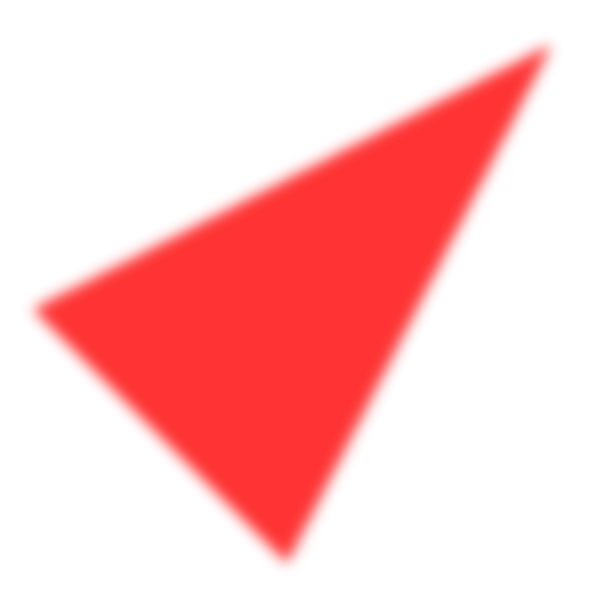 front view
Helix w/ wires generates star-shaped focal spot
7
30.10.2024
(i)LIGHT-Meeting 2024
B-field and particle tracing simulations
Set 3 – helix + wires (10° in z-direction)
side view
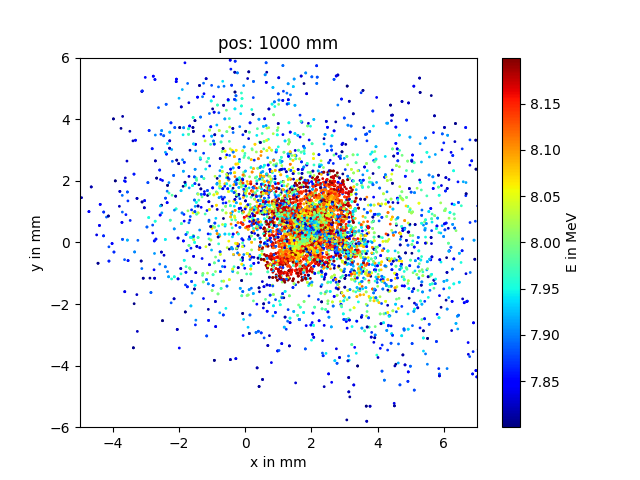 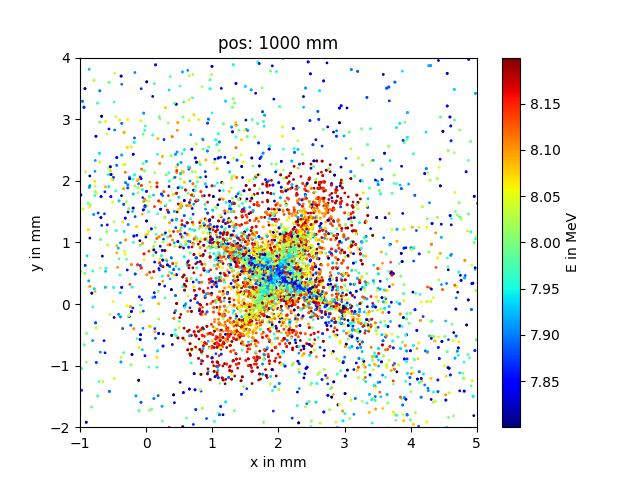 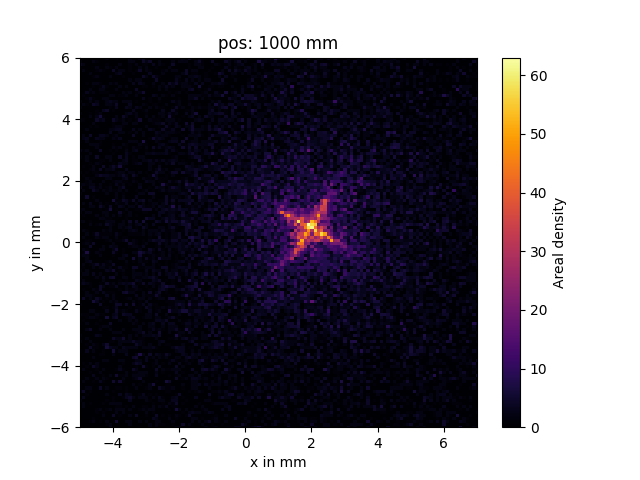 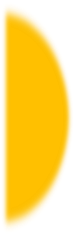 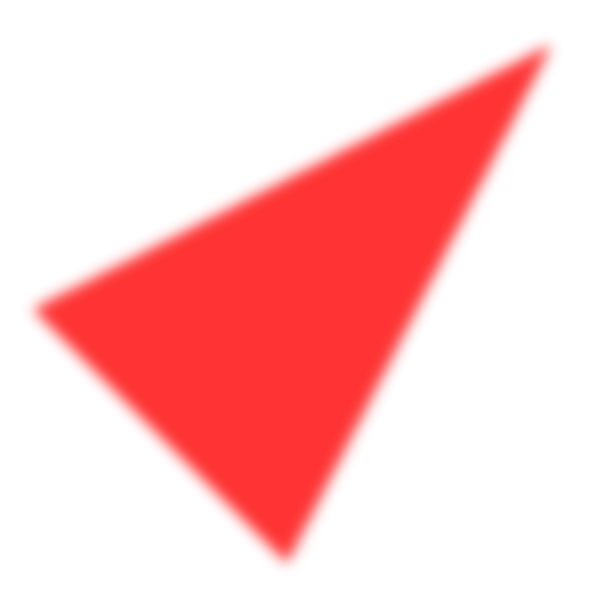 front view
z-bend makes focal spot slightly worse
8
30.10.2024
(i)LIGHT-Meeting 2024
B-field and particle tracing simulations
Set 4 – helix + wires (10° in x- & z-direction)
side view
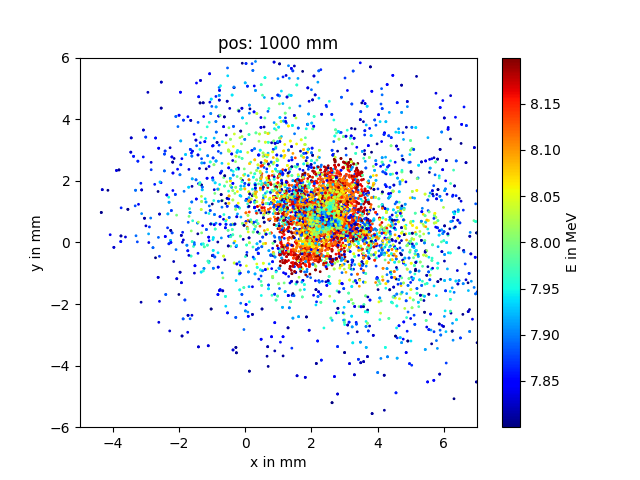 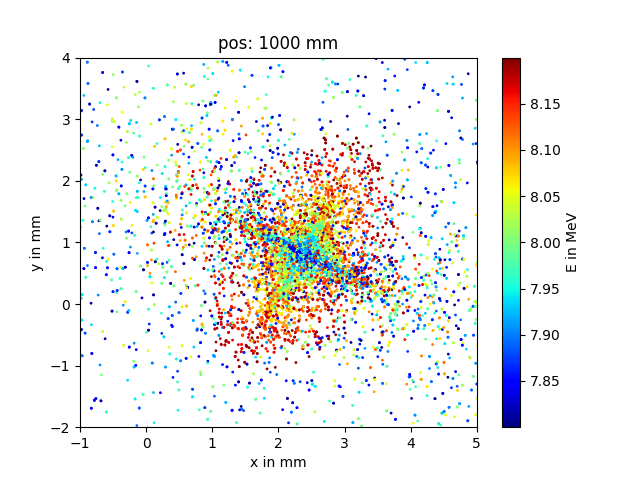 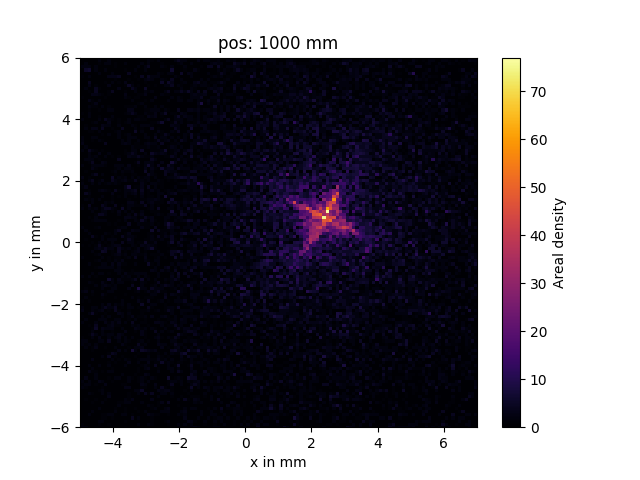 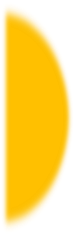 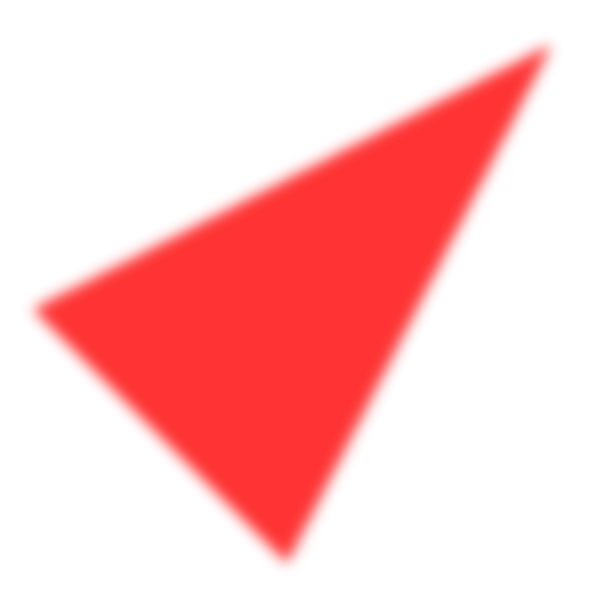 front view
Additional y-bend has almost no impact
9
30.10.2024
(i)LIGHT-Meeting 2024
B-field and particle tracing simulations
Set 5 – helix + wires (24° in z-direction)
side view
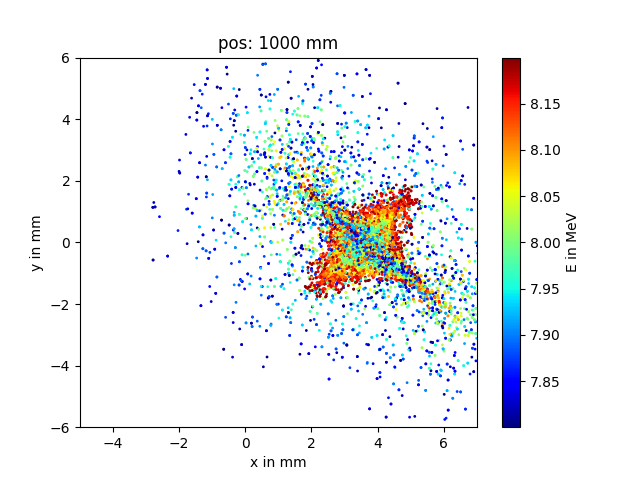 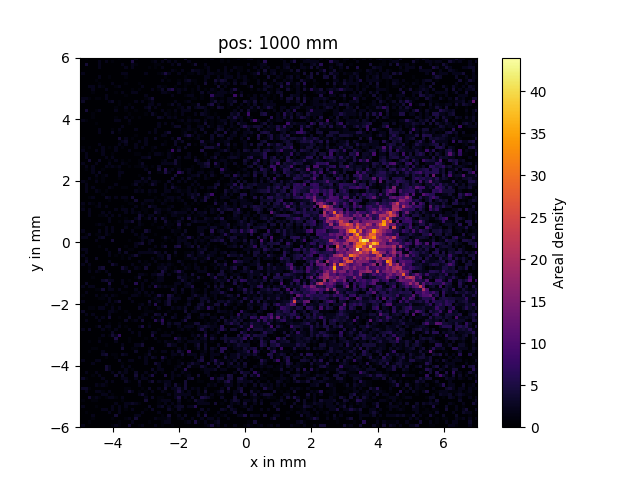 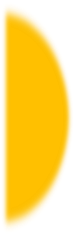 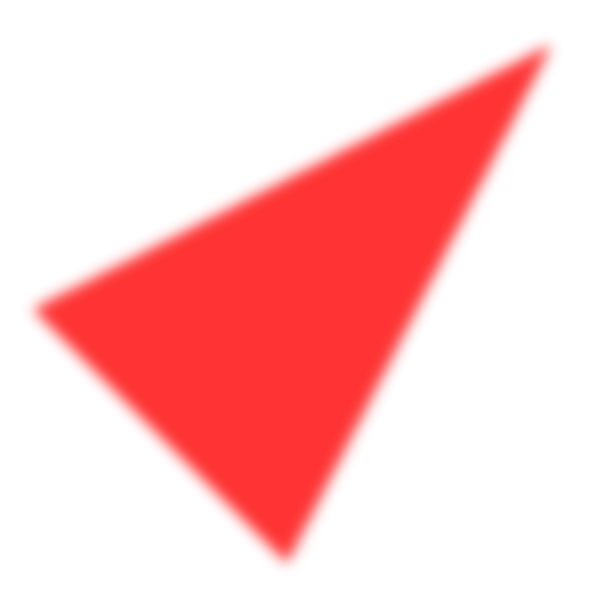 front view
Stronger z-bend = worse focal spot
10
30.10.2024
(i)LIGHT-Meeting 2024
B-field and particle tracing simulations
Set 6 – helix + true wire geometry
side view
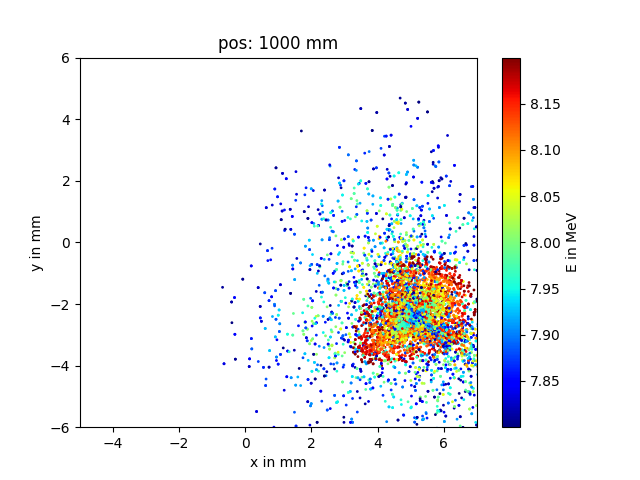 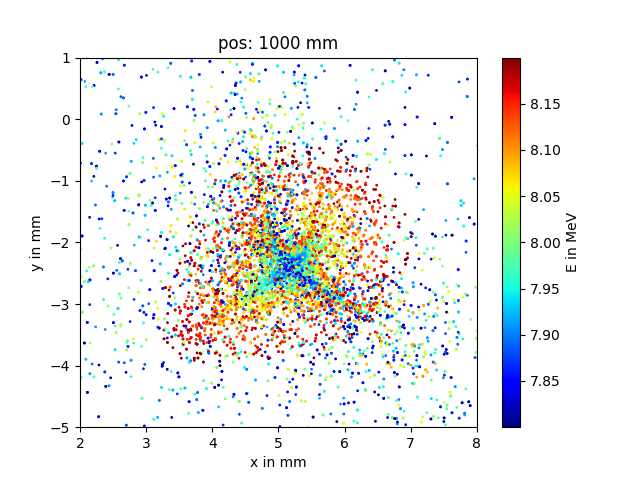 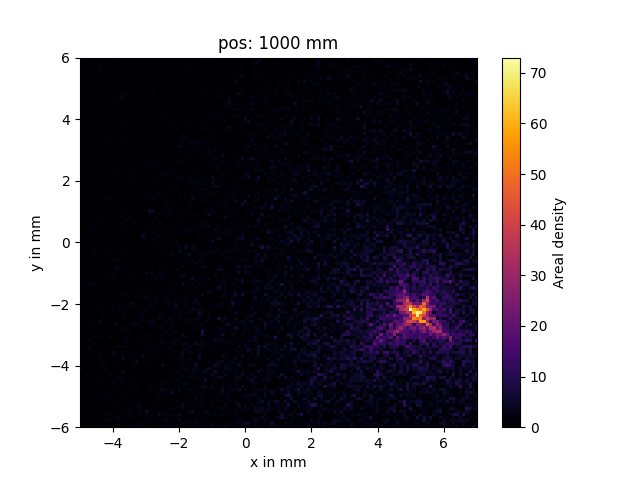 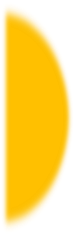 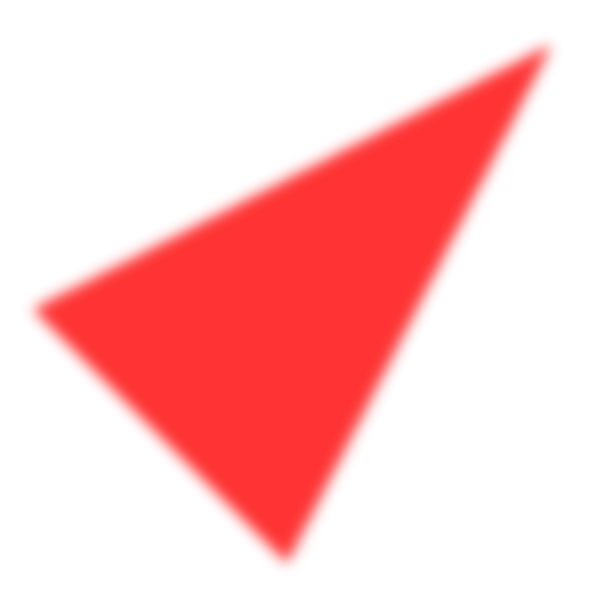 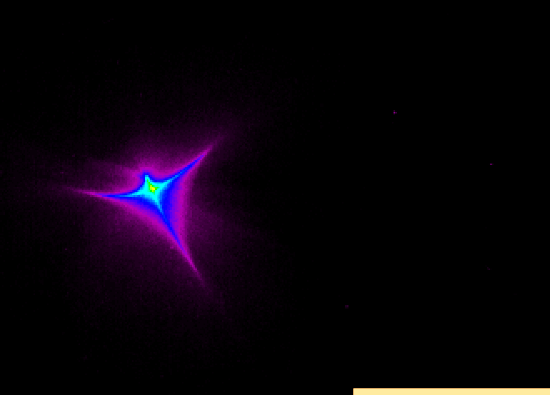 front view
Focal spot shape nicely reproduced
11
30.10.2024
(i)LIGHT-Meeting 2024
B-field and particle tracing simulations
Set 7 – 1.5 × larger helix + true wire geometry
side view
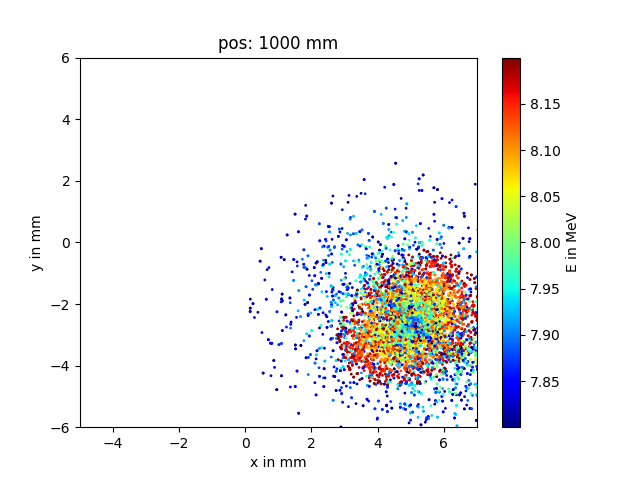 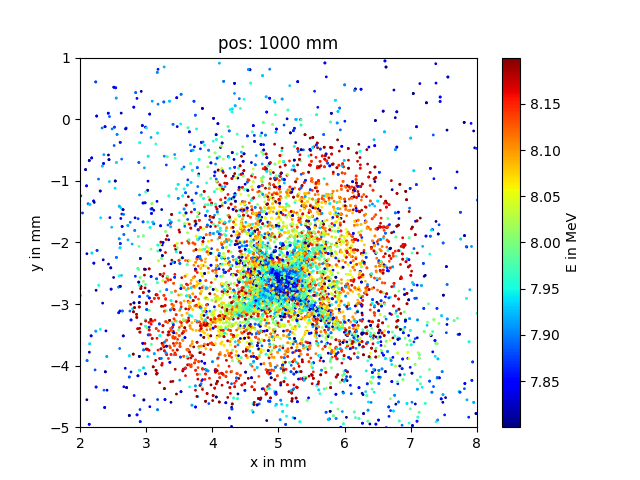 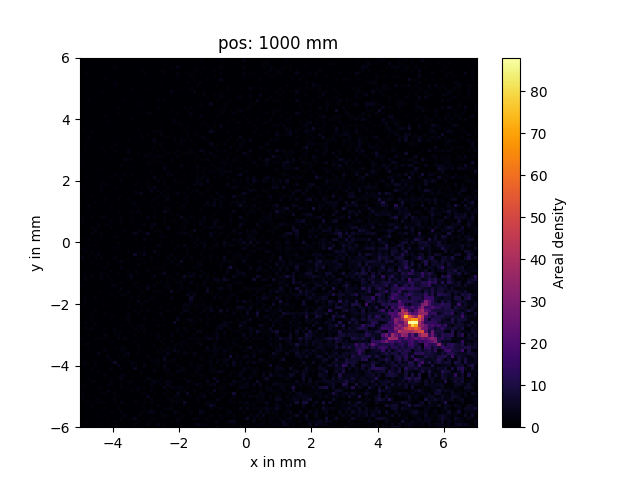 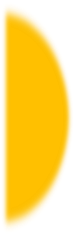 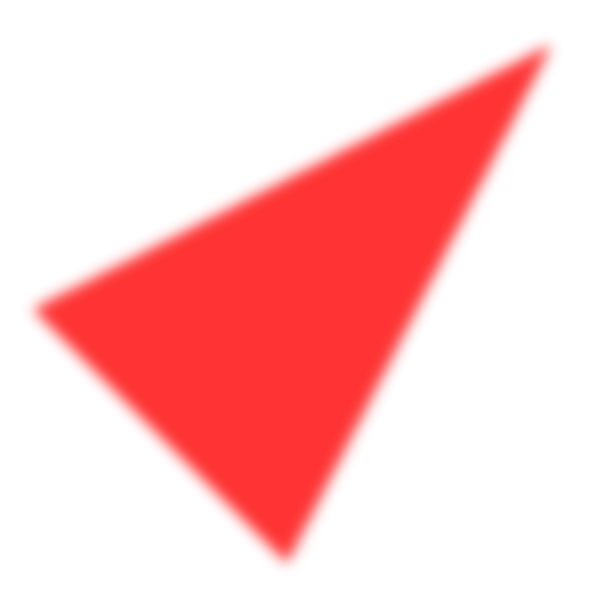 front view
Larger coil radius might help
(capture efficiency ↑ & power ↑)
12
30.10.2024
(i)LIGHT-Meeting 2024
B-field and particle tracing simulations
Set 8 – 2-layer helix + wires (24° in z-direction)
side view
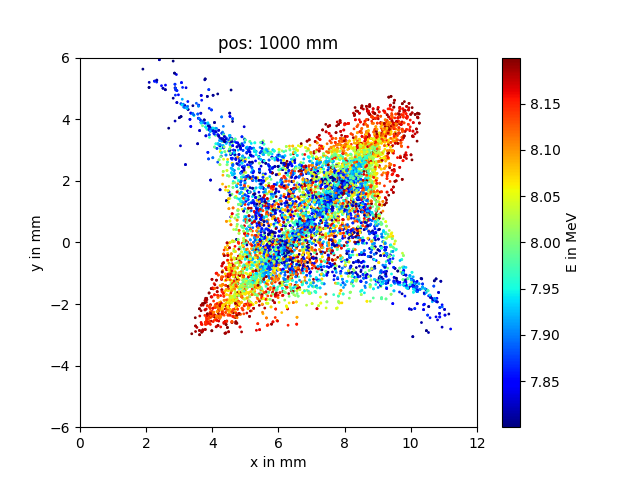 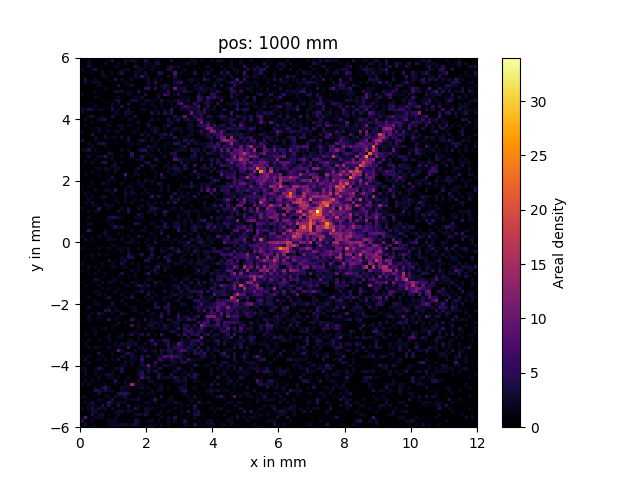 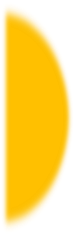 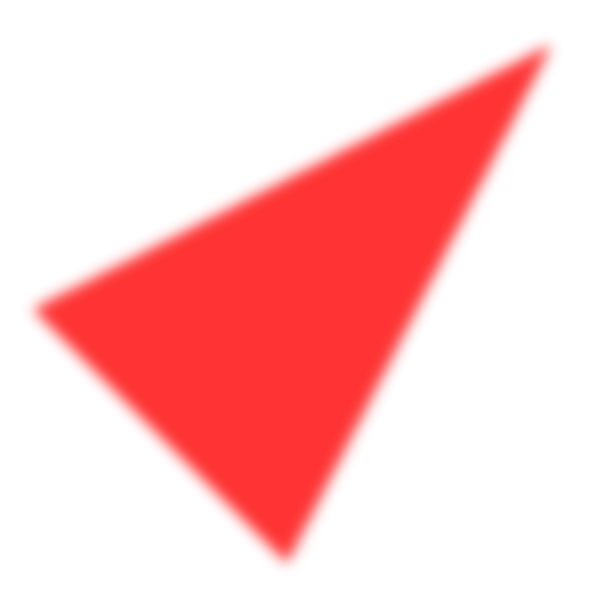 front view
13
30.10.2024
(i)LIGHT-Meeting 2024
B-field and particle tracing simulations
Set 9 – large 2-layer helix + wires (24° in z-direction)
side view
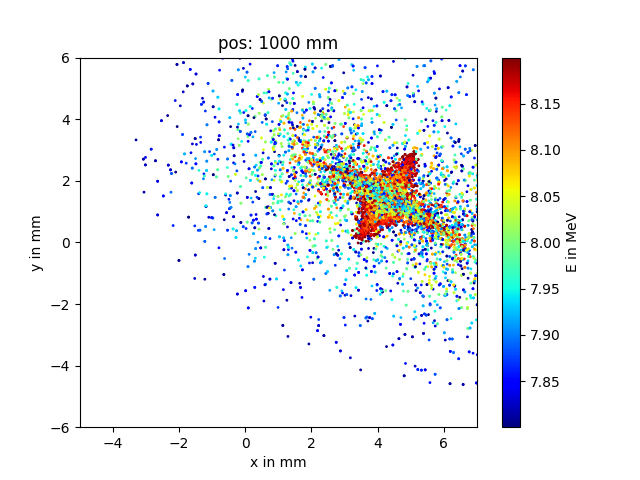 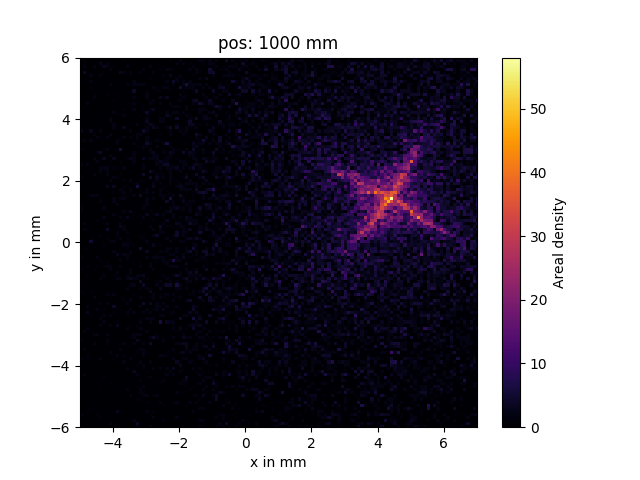 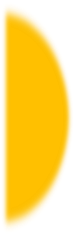 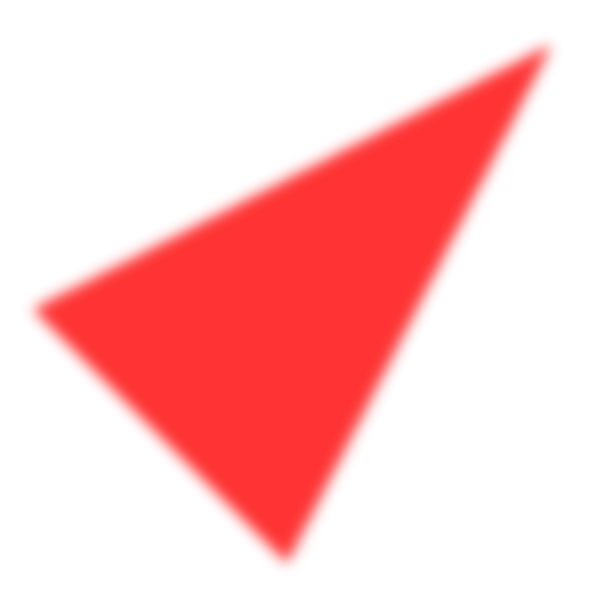 front view
14
30.10.2024
(i)LIGHT-Meeting 2024
B-field and particle tracing simulations
Set 10 – large 2-layer helix, no wires
side view
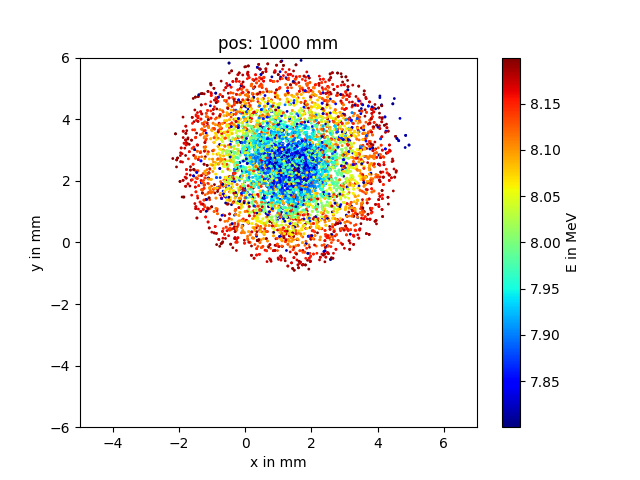 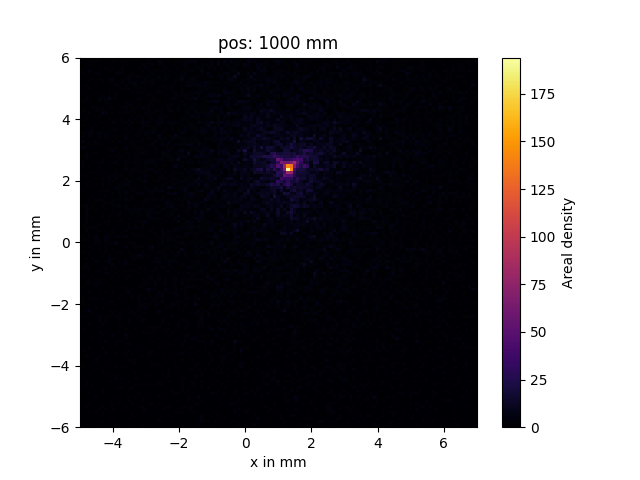 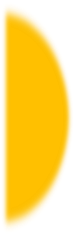 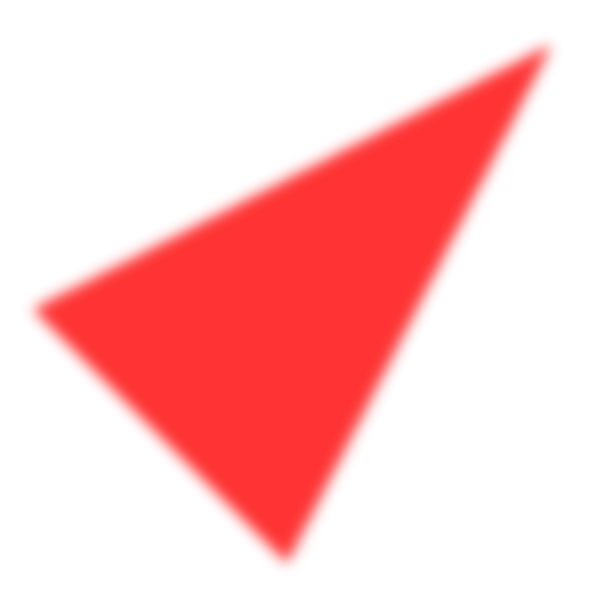 front view
High number of windings is favorable (Iwire ↓)
15
30.10.2024
(i)LIGHT-Meeting 2024
B-field and particle tracing simulations
Set 8 – like set 5 but with a twist
side view
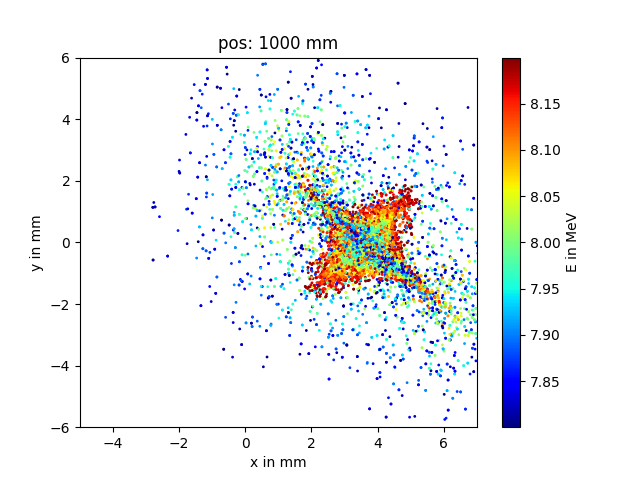 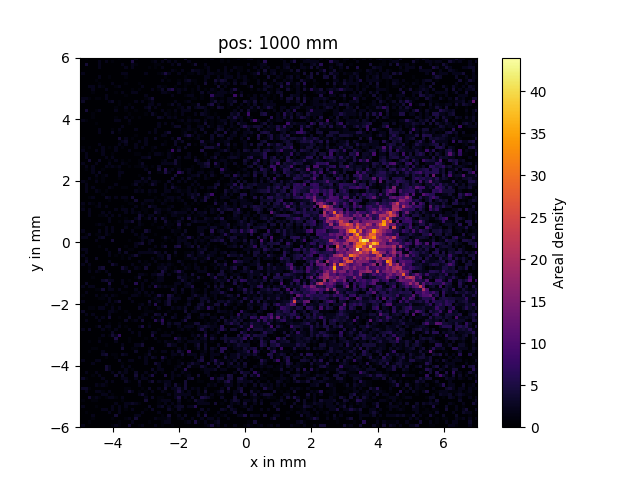 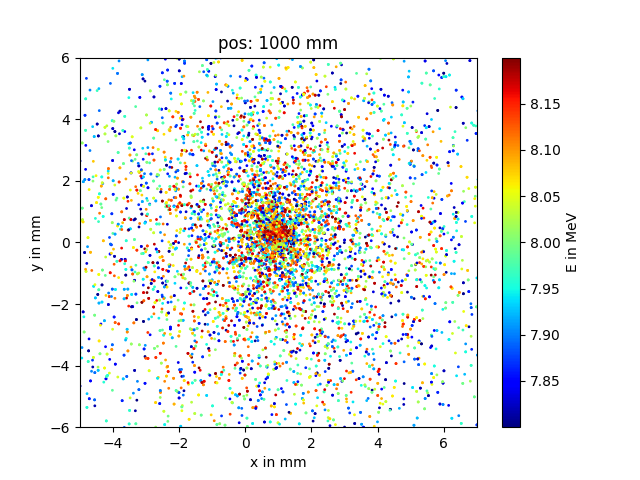 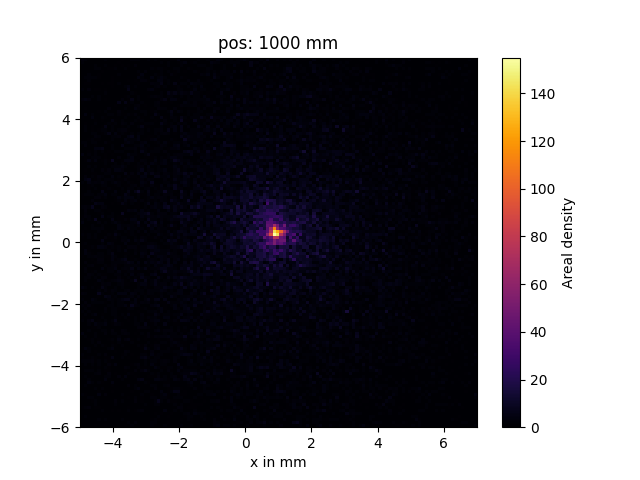 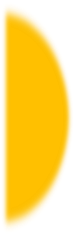 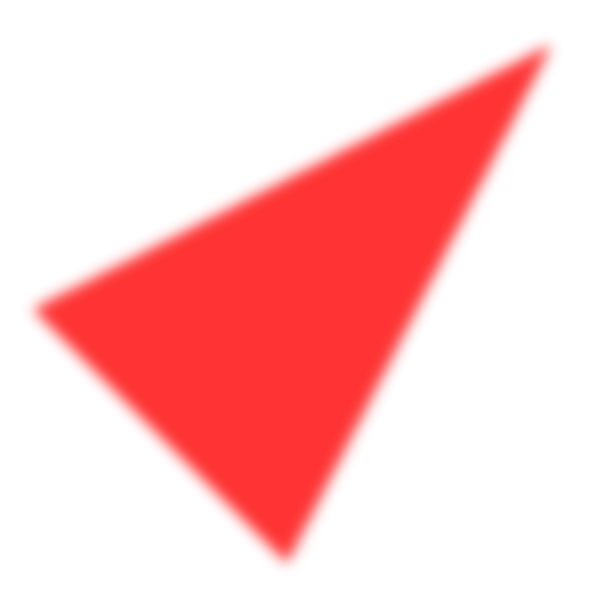 front view
Simple solution to all our problems???
16
30.10.2024
(i)LIGHT-Meeting 2024
Maybe!
Practicability of turning the coil around
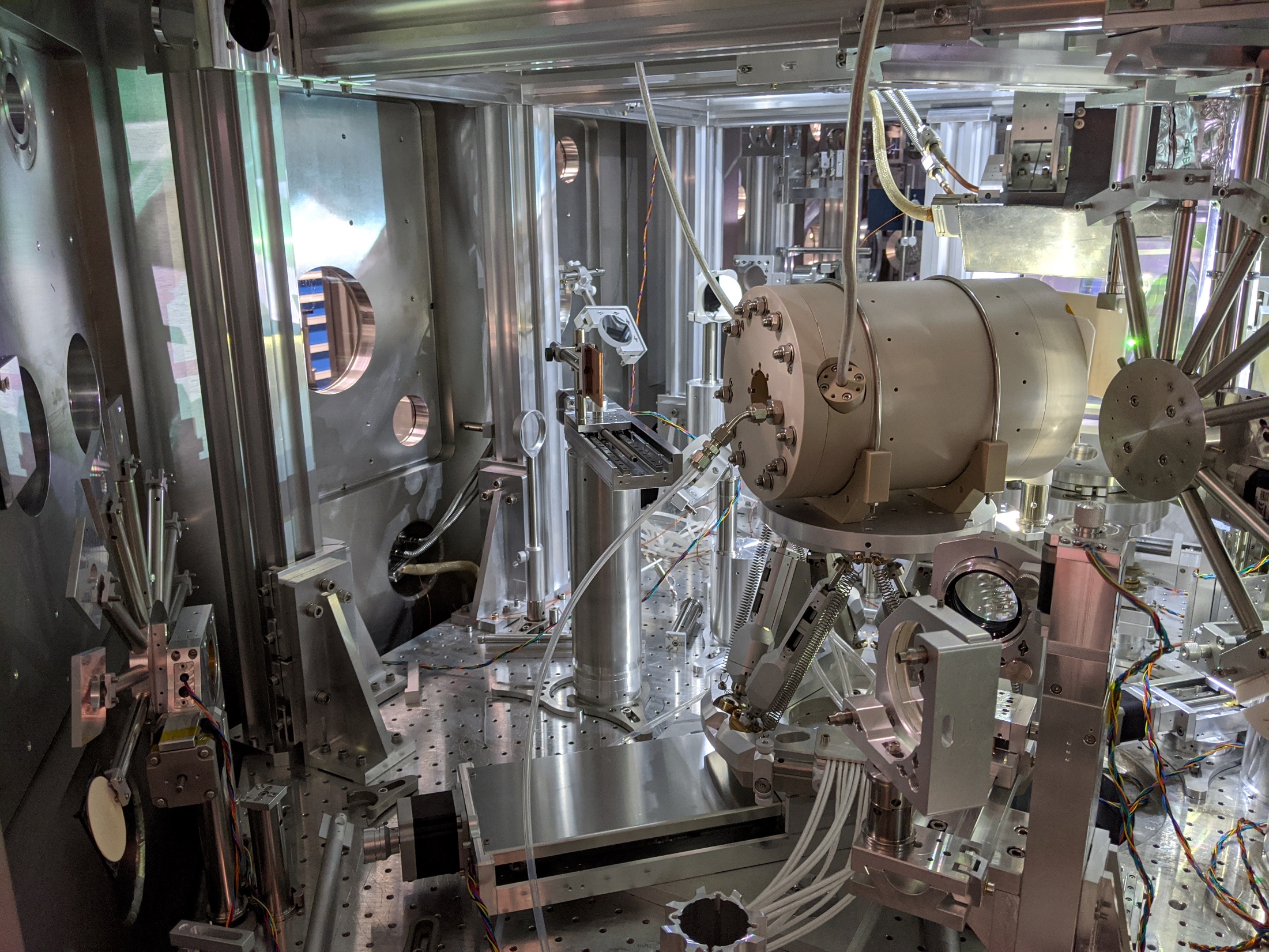 Soft copper wires with PTFE tubing allow for flexible routing away from TCC

Coil sits symmetrically in the housing (same distancer to TCC possible)
Nuts and bolts increase TCC distance 

Cooling connection clearly in the way
17
30.10.2024
(i)LIGHT-Meeting 2024
What should we do next?
Should we build modified coil prototype(s) for LIGHT and Dresden?
Considerations:
Thinner wires:
more flexible wire routing vs. less mechanical strength
less steep incoming/outgoing wire
More windings per coil length

Larger coil radius:
Higher capture efficiency
Possibly better focal spot quality
Higher energy requirement

Change mounting direction with slightly adopted design!
Any wishes for future coil designs?
18
30.10.2024
(i)LIGHT-Meeting 2024
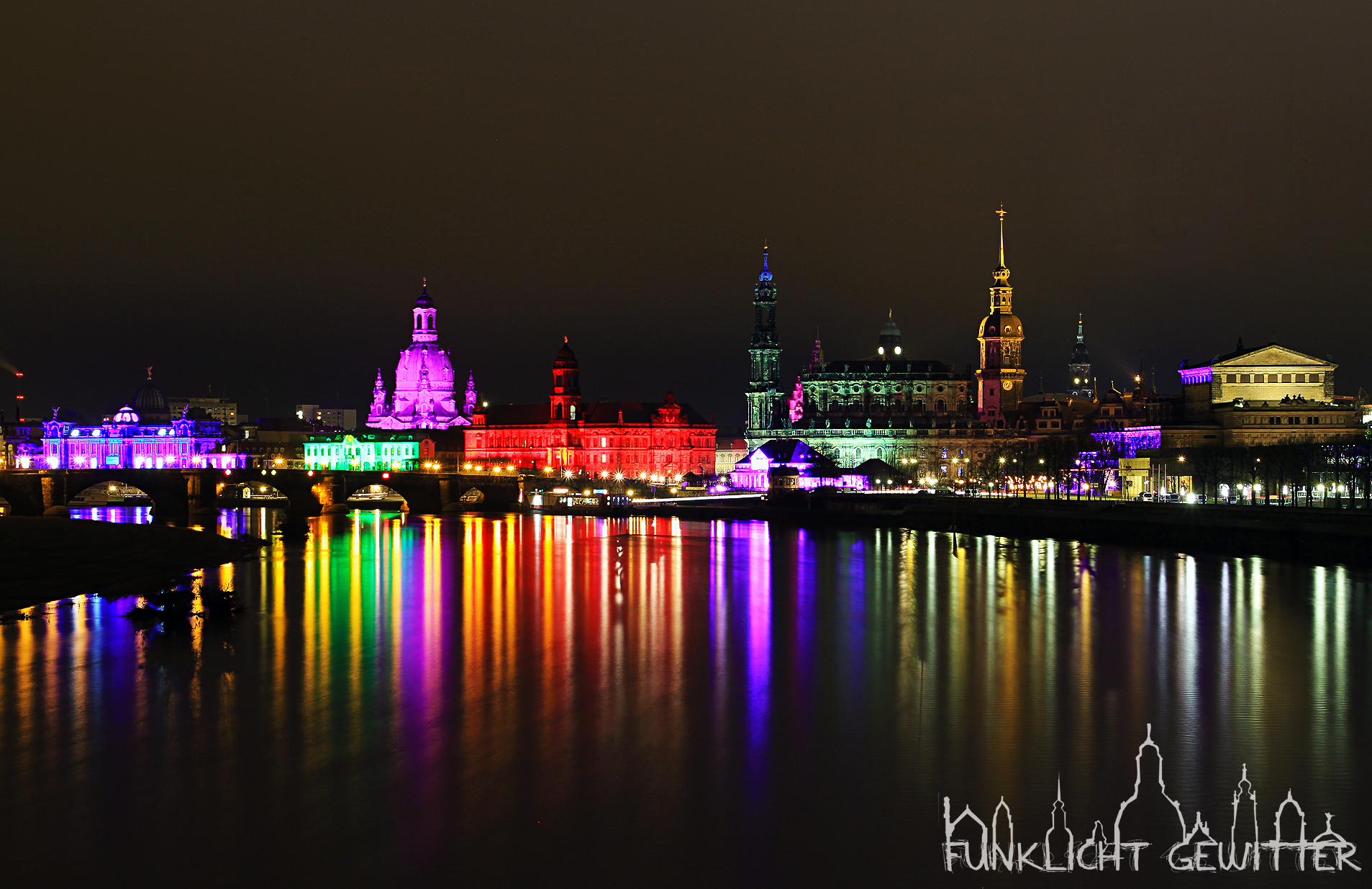 © Funklicht Gewitter
Thank you for your attention!
19
30.10.2024
(i)LIGHT-Meeting 2024